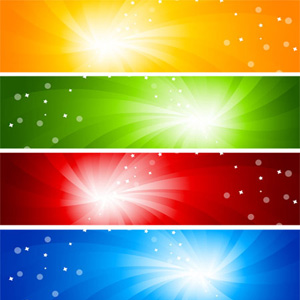 SCM dan Keunggulan Kompetitif
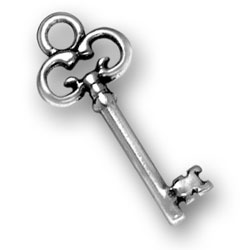 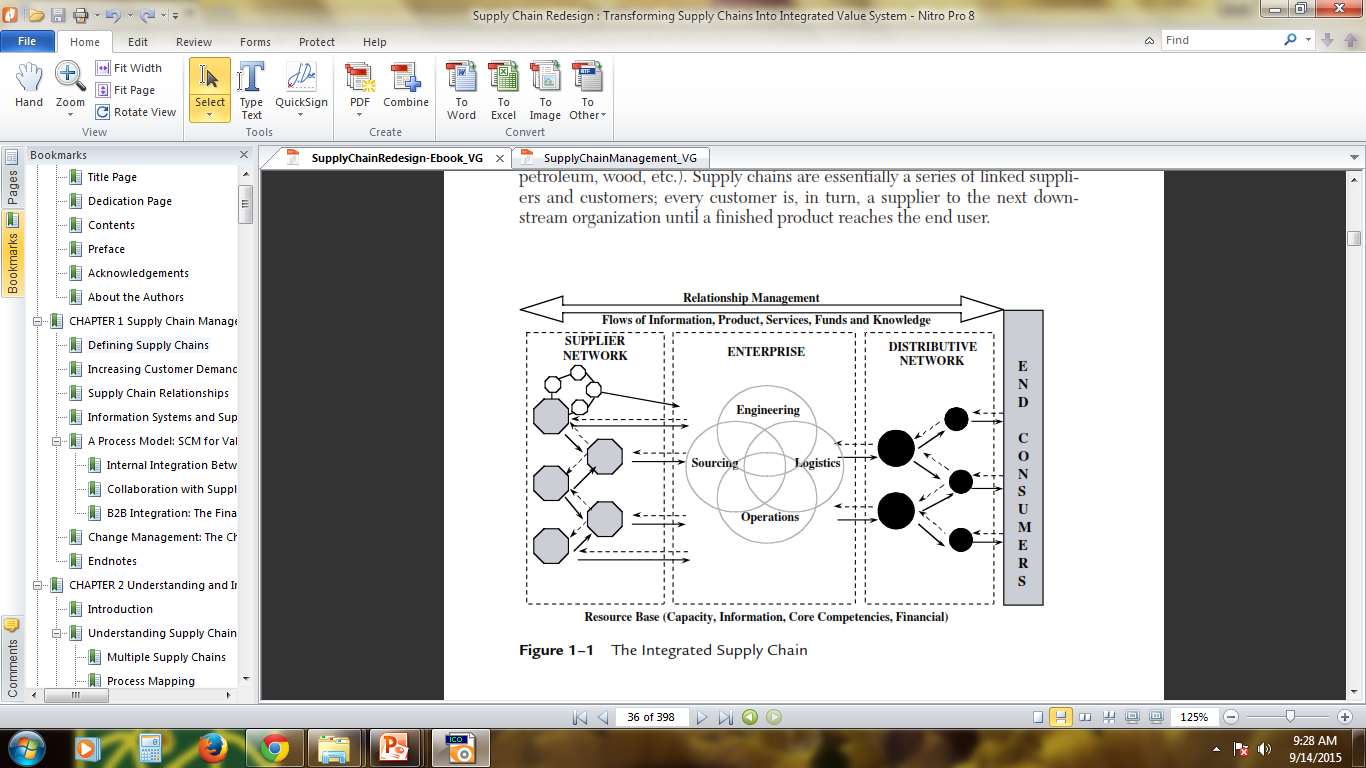 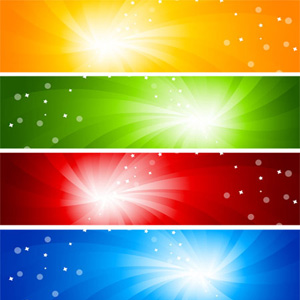 Keunggulan Kompetitif (Competitive Advantage)
Salah satu kunci keberhasilan suatu perusahaan adalah kemampuannya untuk memiliki dan mempertahankan satu atau beberapa keunggulan kompetitif (Competitive Advantage).
Competitive advantage is a position  of enduring superiority over the competitors in terms of customer preference
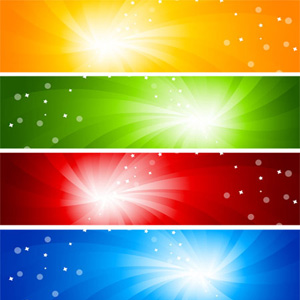 The Triangular Linkage of Company
The Customer, The Competition, The Company
Customer
Need seeking benefits at acceptable price
Value
Value
Assets and Utilization
Assets and Utilization
Company
Competitors
Sumber dari keunggulan kompetitif
2. Cara bekerja dengan biaya rendah atau   
     memperoleh laba yang lebih tinggi   
     (disebut poductivity atau cost 
      advantage)
Kemampuan perusahaan untuk membedakan dirinya sendiri di depan mata konsumen dari para pesaingnya (disebut value advantage).
“Perusahaan harus menciptakan nilai tertentu untuk segmen pasar tertentu”
The Goal:
Superior Customer Value
Value Advantage
Logistic  leverage Opportunity:
Tailored service
Reliability
Responsiveness
After sales service
Productivity Advantage
Logistic leverage Opportunity:
Capacity Utilization
Assets Turnover
Schedule integration
Cost and Service Leader
Service Leader
High
Value Advantage
Commodity
Market
Cost Leader
Low
Commodity Market
Low
High
Posisi perusahaan harus digeser ke kanan atau ke atas
Productivity Advantage
Keunggulan kompetitif ini dapat dicapai melalui berbagai jalan, diantaranya adalah melalui Manajemen Logistik dan Manajemen Supply Chain (SCM).
Salah satu perubahan pemikiran di bidang bisnis pada saat ini adalah penekanan pada usaha mencari strategi yang tepat yang akan menghasilkan nilai superior dalam pandangan konsumen.
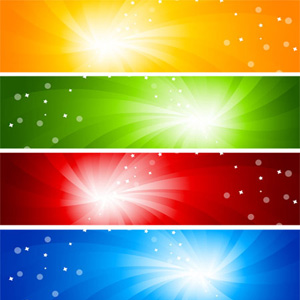 Mencapai Keunggulan Kompetitif Melalui Manajemen Logistik
Salah satu konsep yang digunakan untuk mencapai sukses di pasar adalah The Value Chain yang diberikan oleh Michael Porter.
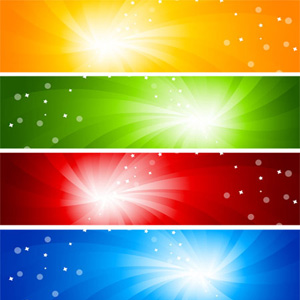 Aktivitas Value Chain
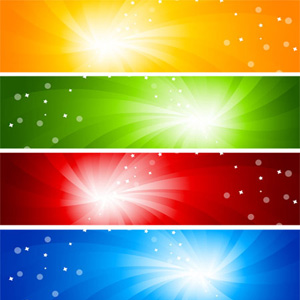 A Value Chain
Firm Infrastructure
Margin
Human resource management
Support
Activities
Technology development
Procurement
Marketing
and
sales
Inbound
logistics
Operations
Outbound
logistics
Service
Margin
Primary Activities
[Speaker Notes: Source : Michael E. Porter]
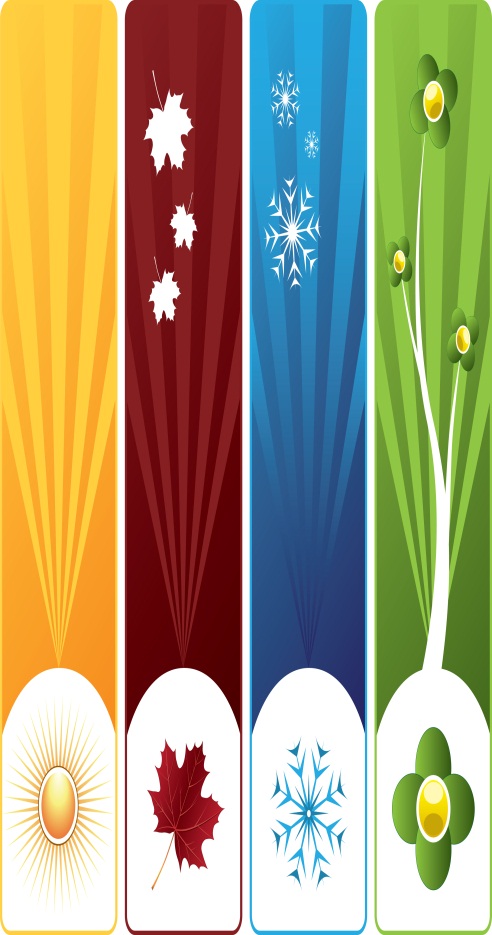 logistics activities masuk dalam primary activities, dan bukan support activities seperti yang masih diyakini oleh beberapa manajer, sedangkan procurement (pengadaan) masuk dalam support activities.
Manajemen logistik dapat membantu dalam keunggulan kompetitif, baik dalam menciptakan value advantage maupun dalam cost atau productivity advantage.
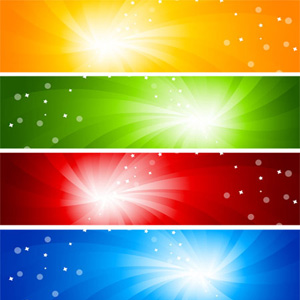 Primary Activity
Inbound logistics (logistik masuk),
Operations
Apakah sistem pengendalian material dan persediaan sudah baik?
 Apakah aktivitas pergudangan untuk bahan baku sudah efisien?
Produktivitas penggunaan perlengkapan  dibandingkan dengan para kompetitor.
Kecocokan otomatisasi untuk proses produksi.
Efektivitas sistem pengendalian produksi  untuk meningkatkan mutu dan biaya.
 Efisiensi dan tata letak pabrik dan desain arus barang.
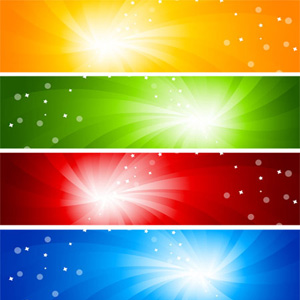 Primary Activity
Market and sales
Efektivitas riset pasar mengenai kebutuhan  dan segmentasi pelanggan
Inovasi dalam promosi dan advertensi
Evaluasi alternatif aluran distribusi
Motivasi dan kompetensi tenaga penjual
Pengembangan image mutu barang
Pengembangan kesetiaan merek (brand loyalty) dari para pelanggan
Outbound logistics
 (logistik keluar)
Efisiensi arus barang-jadi ke pelanggan
Efisiensi kegiatan pergudangan barang jadi.
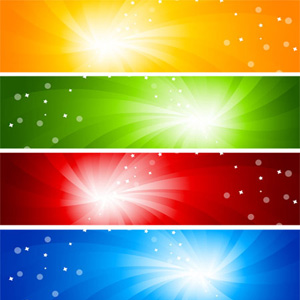 Primary Activity
pelanggan untuk perbaikan mutu barang
Kemampuan memberikan tanggapan atas keluhan pelanggan
Kebijakan pemberian jaminan
Kemampuan memberikan layanan 
      penggantian suku cadang dan reparasi
Cara-cara menampung masukan dari
Services
support activities
Tingkat dukungan sistem informasi untuk  melaksanakan keputusan rutin dan strategis
Koordinasi dan integrasi semua kegiatan yang berhubungan dengan value chain
Keakuratan dan ketepatan waktu informasi  untuk manajemen
Kesan publik terhadap perusahaan
Infrastruktur
Perusahaan
support activities
Efektivitas dari prosedur rekrutmen, pelatihan, dan pengembangan karir untuk semua karyawan
Kelayakan sistem penghargaan dan sanksi untuk memberikan motivasi dan merangsang karyawan
Pemeliharaan lingkungan kerja yang meminimalkan absensi dan perputaran  (turnover) para karyawan
Human resources management
support activities
Keberhasilan aktivitas riset dan pengembangan dalam inovasi produk dan proses
Mutu laboratorium dan fasilitas lainnya
Kualifikasi dan pengalaman para anggota laboratorium
Kemampuan lingkungan kerja untuk mendorong inovasi dan kreativitas
Technology Development
17
support activities
Pengembangan alternatif sumber pengadaan untuk mengurangi ketergantungan
Efektivitas dan efisiensi pengadaan bahan baku, bahan penolong, dll dalam arti kualitas, waktu, dan harga.
Efektivitas dan efisiensi prosedur pengadaan barang.
Procurement
18
Mencapai Keunggulan Kompetitif Melalui Manajemen Supply Chain (SCM)
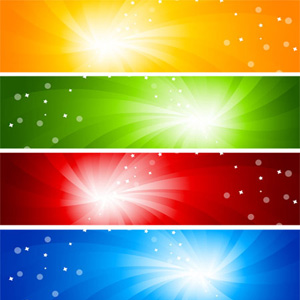 Mencapai keunggulan kompetitif melalui aktivitas logistik, pada hakekatnya juga menunjang aktivitas supply chain karena aktivitas supply chain merupakan perpanjangan atau perluasan kegiatan logistik.
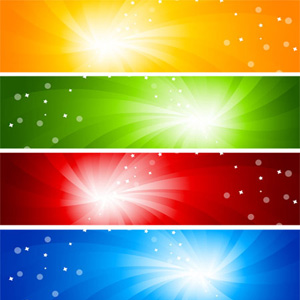 Kegiatan dalam supply chain mendukung pencapaian keunggulan kompetitif
Mencari jenis dan tingkat layanan yang dikehendaki oleh konsumen
Menciptakan dan mengembangkan pelayanan yang lebih unggul berdasarkan kehendak konsumen tersebut.
Khusus dibidang logistik, layanan dapat berupa penyediaan barang setiap kali diperlukan, waktu pengiriman yang cepat sesuai dengan pesanan, penyediaan suku cadang, penyediaan transpor yang andal, dll.
1. Mendukung value advantage
20
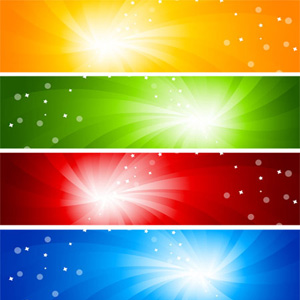 Kegiatan dalam supply chain mendukung pencapaian keunggulan kompetitif
Mengurangi inventory sampai tingkat yang direncanakan
Menggunakan kapasitas yang ada seoptimal mungkin
Melakukan perencanaan bersama dengan semua mata rantai yang ada mengenai inventory
Mengoptimalkan harga pembelian barang
2. Mendukung productivity advantage
21
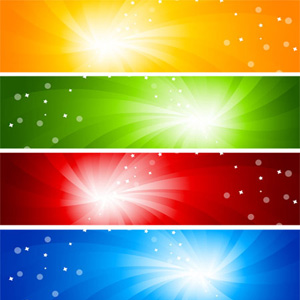 Kegiatan dalam supply chain mendukung pencapaian keunggulan kompetitif
Menghilangkan sikap ”membangun kerajaan sendiri” di masing-masing bagian
Menyadari bahwa keungggulan kompetitif perlu diusahakan agar perusahaan tetap bertahan dan memelihara pangsa pasar
Mengusahakan aliran informasi secara akurat dan real time
3. Mendukung secara umum
22
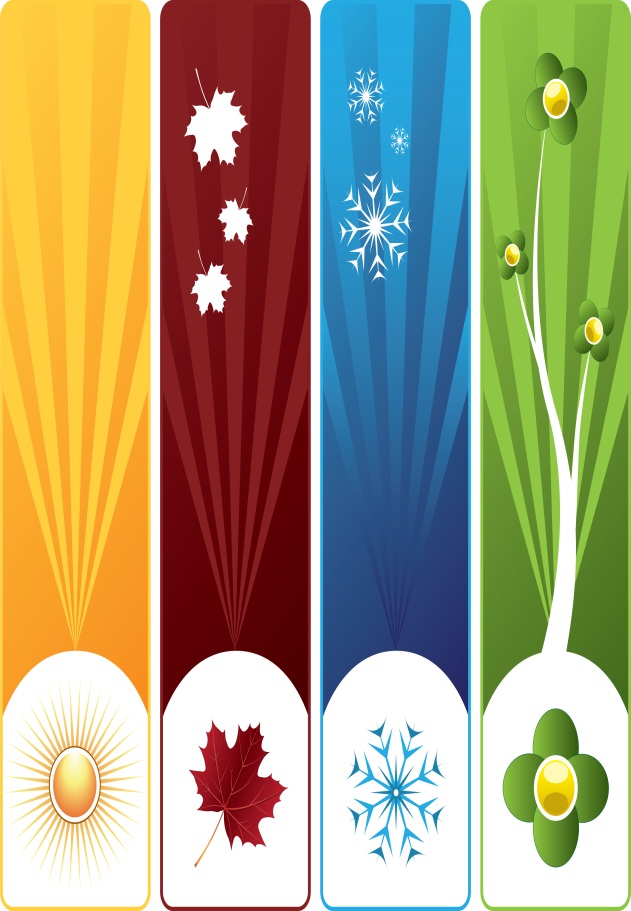 SCM adalah mengelola supply of goods sejak dari sumber bahan mentah sampai pada customer sebagai satu kesatuan yang integratif.
SCM bukan mengelola supply of goods sebagai suatu seri dari kegiatan-kegiatan yang terpisah-pisah
23